June 21st, 2022
Making EHR Data More Available for Research and Public Health (MedMorph)
Technical Expert Panel (TEP)
Co-Chairs:

Bill Lober
University of Washington

John Loonsk
Johns Hopkins University
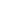 MedMorph TEP Meeting Agenda – 06/21/2022
[Speaker Notes: Update
“Money” slide
Pilot progress]
Project At-a-Glance and Announcements
Jamie Parker
MedMorph 2021-2022 Timeline
RA Ballot Disposition
Develop MedMorph Use Case Content IGs
Finalize Content IG
IHE Connectathon
HIMSS Interoperability Showcase
Submit Content IG Proposals
FHIR Connectathon
Sept FHIR Connectathon
HL7 WGM
HL7 WGM
Submit Use Case Content IG NIBs
Legend
Disposition Content IGs Ballot Comments
HL7 Processes
Submit Use Case Content IGs for Ballot
MedMorph Project Activities
Update RA IG and Republish
HL7 Event
Real World Pilot Testing & Evaluation of the MedMorph RA IG (timeframe: 1 year)
MedMorph Event
Announcements
Making EHR Electronic Data More Available for Research and Public Health(MedMorph)
New Name Same Acronym: Making Electronic Data More Available for Research and Public Health (MedMorph)

Backend Service Application (BSA) is now the Health Data Exchange App (HDEA)
HL7 MedMorph Content IGs and RA IG Ballot Updates
Becky Angeles
MedMorph Abstract Model of Actors and Systems
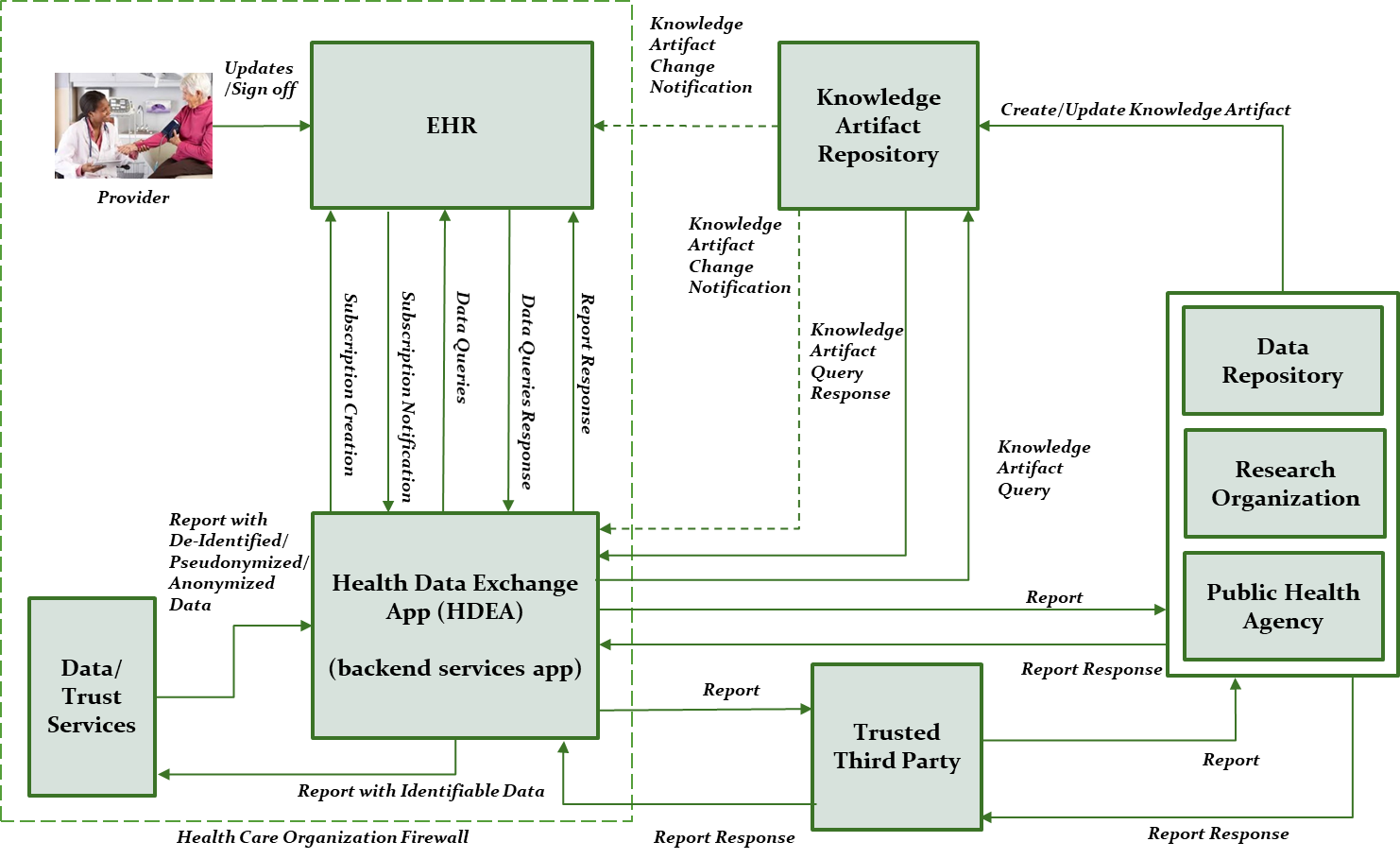 KEY FEATURE of MedMorph RA: 
Architecture is decoupled from content
The abstract model of actors and systems is used to define the common workflows identified in the use cases, which include: 
Provisioning
Notification
Data Collection and Submission Report Creation
Data Submission
Receiving Response/ Acknowledgement
Can use FHIR R4 API or Bulk FHIR API  for data queries
Data Queries
http://hl7.org/fhir/us/medmorph/2022Jan/usecases.html
MedMorph Content IGs
Content IG Ballot Results
MedMorph Research Data Exchange Implementation Guide
Voters - Total Eligible: 149
Affirmative: 39
Negative: 23
Abstain: 57
Approval Status: Passing
# of Comments: 31/3
Block Vote 1 (28 comments) – June 9
Remaining 3 comments scheduled for a vote on June 23
Central Cancer Registry Reporting Content Implementation Guide
Voters - Total Eligible: 148
Affirmative: 27
Negative: 30
Abstain: 57
Approval Status: Not Passing (so far)
# of Comments: 60/44/32/23/9/2
Block Vote 1 (16 comments) – March 10
Block Vote 2 (12 comments) – April 14
Block Vote 3 (9 comments) – April 21
Block Vote 4 (14 comments) – May 19
Block Vote 5 (7 comments) – June 9
Remaining 2 comments scheduled for a vote on June 23
Health Care Surveys Content Implementation Guide
Voters - Total Eligible: 136
Affirmative: 20
Negative: 25
Abstain: 60
Approval Status: Not Passing (so far)
# of Comments: 36/24/13/1
Block Vote 1 (12 comments) – March 31
Block Vote 2 (11 comments) – April 21
Block Vote 3  (12 comments) – June 9
Remaining 1 comment scheduled for a vote on June 23
Reference Architecture IG Update
All ballot comments have been dispositioned and approved by the Public Health Workgroup!!
Next Steps
Add the CREDs acknowledgement (agreed upon statement by the CREDs team) in the RA introduction
Look at Hybrid/Intermediary IG (FAST) project to determine impact/integration 
Make final changes/updates based on ballot comments
Submit RA IG to HL7 for approval to publish
http://build.fhir.org/ig/HL7/fhir-medmorph/
Pilots
Maria Michaels
Real-World Pilot #1: Chronic Hepatitis C Surveillance
Pilot Objectives:
Apply RA IG in real-world setting to continue learnings from HL7® FHIR® Connectathons
Demonstrate RA IG can facilitate data exchange using FHIR® across multiple EHR platforms and can be used by different types of health care organizations
Evaluate quantitative (e.g., completeness, timeliness, accuracy) and qualitative (e.g., perceptions of using an approach like MedMorph before and after implementation, organizational buy-in) aspects of the pilot
Pilot Design:
Data senders
Different clinical site types (e.g., academic medical center, FQHC, specialty clinic) on three different EHR platforms – Currently recruiting clinical sites / EHR vendors
Onboard: MDLand/[clinical client]
Onboard: InSync/Addiction Care Interventions (ACI)
In Progress: Epic/Weill Cornell Medical Center (+ INSIGHT CRN (a PCORnet node) as a research organization)
Data receivers
Public Health Agency – New York City Department of Health and Mental Hygiene
Research Organization – Westat
Content: 
Uses the electronic initial case report (eICR) data as described in the eCR FHIR® IG
[Speaker Notes: Hep C chosen for pilot due to its relation to the opioid epidemic (e.g., Hep C cases tend to rise with increased needle sharing related to certain opioid use)]
Pilots & Alignments In Progress (1)
Central Cancer Registry Reporting – pilot (content IG already developed)
Health Care Surveys – pilot (content IG already developed)
Influenza Hospitalization Surveillance – content IG development and pilot
Vital Statistics: Birth Reporting IG – alignment with MedMorph RA 
HRSA Uniform Data System (UDS) Reporting from FQHCs – content IG development and pilot
HRSA’s Uniform Data System patient-level submission, or UDS+, is a redesign of parts of the UDS to increase data granularity and reduce annual reporting burden by aligning with interoperability standards described in the MedMorph Reference Architecture IG
Beginning in the CY 2023 reporting period, which is due in 2024, HRSA’s Bureau of Primary Health Care (BPHC) will accept de-identified patient-level report data
Submissions can be via either Bulk FHIR or manual file upload (XML)

NOTE: There is interest from the international community in moving MedMorph to Universal Realm (it is currently US Realm)
Pilots & Alignments In Progress (2)
Discussions started:
CMS Quality Reporting
Vulcan: Real World Data, FHIR to OMOP, Adverse Events, Phenopackets
CIC WG: “Registry of Registries” – alignment to MedMorph RA
LHS WG” “Project of Projects” – bringing together existing IGs, accelerators, projects, and other efforts to help show how they can fit together to support the learning health system
NLM: ClinicalTrials.gov
FDA: SHIELD
CDC/FDA/ONC: Patient-Generated Health Data (from consumer medical devices)
NIDDK/AHRQ: Shared eCare Plans
The Future of the MedMorph Reference Architecture in Supporting Public Health & Beyond
Potential Additional Data Repositories
CDC Data Lake/ Enterprise Data Analytics and Visualization (EDAV)
Health Information Exchanges (HIEs)
Registries
eCare Plans
EBRS
HRSA Uniform Data System (UDS)
CMS Quality Reporting Systems
ClinicalTrials.gov (NLM)
Additional Research Networks
Potential Additional Data Sources
Health Information Exchanges (HIEs)
Registries (e.g., immunization)
eCare Plans
Lab/Pharmacy/Radiology Systems
Electronic Birth Registration Systems (EBRS)
Patient-generated health data from consumer medical devices
ClinicalTrials.gov (NLM)
Non-EHR hospital systems
Potential Ways to Leverage Distributed Knowledge via the Knowledge Artifact Repository
Any use case that needs broad sharing and updating of trigger codes, value sets, rules, etc. for reporting or knowledge sharing (e.g., multiple public health programs, quality measurement, research, etc.)
Partnering for Mutual Benefit
Maria Michaels
Example: MedMorph and CodeX Synergies
MedMorph
Leverages mCODE in the content for the Central Cancer Registry Reporting IG
Has received helpful input from the CodeX community (FHIR© accelerator for cancer) on the MedMorph Reference Architecture & Central Cancer Registry Reporting IGs

CodeX 
Leverages the MedMorph Reference Architecture & Central Cancer Registry Reporting IGs as the foundation for its technical requirements in a real-world pilot, allowing more effort to focus on testing rather than developing IGs
Has received input from MedMorph team members on the pilot

This mutual benefit has helped both MedMorph & CodeX progress faster and more robustly in their respective work and ultimately helps eliminate another “one off” approach that would add burden to the data senders and receivers
Example: MedMorph and Clinical Registry Extraction and Data Submission (CREDS)
MedMorph
The MedMorph RA can support multiple use cases through content IGs based on the MedMorph RA IG, which leverages standard FHIR APIs. Use cases that need to obtain data not available via FHIR APIs (e.g., HL7 CDA documents, and HL7 V3 messages) should consider the use of CREDS to extract the data. 

CREDS
Once a CREDS FHIR bundle is created from the extracted data, the MedMorph RA could be used for transport.

MedMorph and CREDS are complementary in supporting FHIR® data exchange and data extraction for non-FHIR formats and transforming them to FHIR, respectively.
Supporting Helios: Synergies with Helios Priorities
*May require a content IG or some additional architectural development
Leveraging the MedMorph Reference Architecture: Beyond the Initial Use Cases
Discussions or work towards leveraging MedMorph have started with the following partners:
Interactive Working Session: MedMorph Roadmap
Moderator: Maria Michaels
Participants: TEP Members
Next Steps
Jamie Parker
MedMorph Next Steps
Reference Architecture Workgroup
Work with the PH WG to complete ballot reconciliation for RA and Content Implementation Guides (IG)
Publish RA IG
Finalize Ballot Disposition process for the Content IGs
Publish Content IGs
Real World Pilot Testing
Continue piloting
Evaluation Workgroup
Execute Short Term Evaluation in Real World Pilots
Develop Plan to execute Long Term Evaluation 
Draft Project Roadmap
Completion slated for July 2022
Participate and monitor the HL7 Helios project (FHIR Accelerator for Public Health)
Closing
Jamie Parker
Upcoming MedMorph Meetings
Next Full TEP Meeting
Tuesday July 19th, 3-4 pm ET / 2-3pm CT / 1-2 pm MT / 12-1 pm PT
Reference Architecture Workgroup (Weekly)
Wednesdays @ 1-2pm ET / 12-1pm CT / 11am-12pm MT / 10-11am PT
HL7 Public Health WG Meetings (Weekly)
MedMorph presents ballot comment dispositions for vote and approval
Thursdays @ 4-5 pm ET/ 3-4 pm CT/ 2-3 pm MT/ 1-2 pm PT
https://confluence.hl7.org/pages/viewpage.action?pageId=4489402
Helios
Mondays from 12-1 pm ET:  Bulk Data
Mondays from 2-3 pm ET: Aggregate Data
Wednesdays from 2-3 pm ET: Align and Optimize
To add these invites and the call-in details to your calendar, you need to be subscribed to the Helios Listserv: http://www.hl7.org/myhl7/managelistservs.cfm?ref=common   (Helios)
Contacts
CDC Team
Maria Michaels: ktx2@cdc.gov 
Brian Gugerty: vaz6@cdc.gov
Cynthia Bush: pdz1@cdc.gov
Jenny Couse: lrz3@cdc.gov 
Kasey Diebold: ykl4@cdc.gov
Sandy Jones: sft1@cdc.gov 
TEP Co-Chairs
John Loonsk: john.loonsk@jhu.edu
Bill Lober: lober@uw.edu
Technical Lead
Nagesh “Dragon” Bashyam: nagesh.bashyam@drajer.com 

Support Team
Becky Angeles: becky.angeles@carradora.com 
Jamie Parker: jamie.parker@carradora.com 
Kishore Bashyam: kishore.bashyam@drajer.com
Mike Flanigan: mike.flanigan@carradora.com

Technical SME
Brett Marquard: brett@waveoneassociates.com
MedMorph Resources
MedMorph Description: https://www.cdc.gov/csels/phio/making_rapid_data_exchange_reality.html 
MedMorph Reference Architecture IG: http://hl7.org/fhir/us/medmorph/2022Jan/
Content IGs 
Healthcare Surveys Reporting: https://build.fhir.org/ig/HL7/fhir-health-care-surveys-reporting-ig/index.html
Central Cancer Registry Reporting: https://build.fhir.org/ig/HL7/fhir-central-cancer-registry-reporting-ig/index.html
Research Data Exchange: http://build.fhir.org/ig/HL7/fhir-medmorph-research-dex-ig/branches/master/index.html
 Hep C (eCR FHIR IG): http://hl7.org/fhir/us/ecr/
GitHub: https://github.com/HL7/fhir-medmorph NOTE: You may need to be logged in to GitHub
Appendix A: MedMorph General Information
Making EHR Data More Available for Research and Public Health (MedMorph) - Background
Funded by the Patient-Centered Outcomes Research Trust Fund (PCORTF) via the U.S. Department of Health and Human Services (HHS) Assistant Secretary for Planning and Evaluation (ASPE)
	Total project timeline: 3 years

PROBLEM:  Patient-centered outcomes researchers and public health professionals need better ways to get data from different electronic health record (EHR) systems without posing additional burden on health care providers 
GOAL: Create a reliable, scalable, generalizable, configurable, interoperable method to get EHR data for multiple public health and research use cases
OBJECTIVE: Develop a reference architecture and demonstrate a reference implementation (including implementation guides)
https://www.cdc.gov/csels/phio/making-ehr-data-more-available.html
[Speaker Notes: https://aspe.hhs.gov/making-electronic-health-record-ehr-data-more-available-research-and-public-health]
TIME
WE ARE HERE
SMEs: Hepatitis C
Research
MedMorph Workgroups
Research
Technical Experts
SMEs: Hepatitis C
Technical Experts
Use Cases 
(Public Health & Research)
SMEs: Cancer
SMEs: Cancer
Use Case WG
Technical Experts
Technical Experts
SMEs: Health Care Surveys
SMEs: Health Care Surveys
Technical Experts
Technical Experts
Evaluation 
WG
Roadmap
Evaluation
Evaluation Planning
Data Flows & Clinical Workflows
Reference Architecture/Authorities/Policies
SMEs: All use cases
SMEs: All use cases
Technical
Requirements
Reference Architecture WG
Data Flows & Clinical Workflows
Data Standards
SMEs: All use cases
SMEs: All use cases
Data Standards
SMEs: All use cases
Reference Architecture/Authorities/Policies
SMEs: All use cases
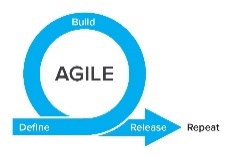 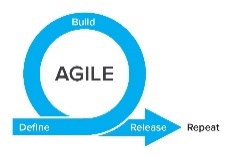 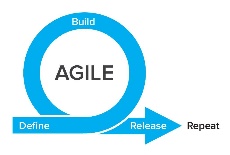 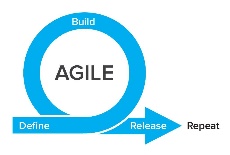 [Speaker Notes: Began with one workgroup per use case to be modeled for public health purposes (i.e., Hepatitis C Reporting, Cancer Reporting, Health Care Surveys), which included SMEs from other use cases as well, and across all use cases for a “Research Use Case”.
Switched to technical workgroups to identify Data Flows & Clinical Workflows, Data Standards, and Reference Architecture/Authorities/Policies based on the use case requirements drafted. Each of the technical workgroups had a mix of use case SMEs.
Eventually combined use case workgroups into one consolidated use case workgroup in order to better identify commonalities and differences. This workgroup will take the lead on defining requirements for content implementation guides (IGs), where applicable. 
When each use case defined its requirements and then further identified commonalities and differences, a consolidated “Reference Architecture (RA)” WG focuses on technical requirements for the RA IG, and eventually the use case content IGs, where applicable. There may be iteration between the use case WG and RA WG, in agile fashion.
An evaluation workgroup works in parallel to the use case and RA WGs to develop short-term and long-term evaluation plans. The short-term evaluation plan will be part of the real-world pilots, and the long-term evaluation plan will be part of the roadmap (i.e., long-term evaluation is beyond the current scope of MedMorph, which is a time-limited PCORTF project).
Initial testing occurred in sandbox environments and then will be moving to real-world pilots.]
The Data Lifecycle & Impacts to the Public’s Health
Guidelines
Recommendations
Guidance
Public Health Policies or 
    Mandates
Point of Care
Emergency Response
Public Health Departments
Community Services
Delivering actionable knowledge
HEALTH
IMPACTS &
OUTCOMES
ACTION
KNOWLEDGE
UPDATING
SCIENTIFIC
EVIDENCE
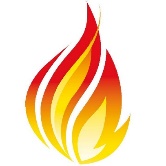 Fast Healthcare Interoperability Resources (FHIR®)
INFORMATION
DATA
Analyzing data to advance evidence
EHRs
Registries
Public Health Info Systems
Community Info Systems
…many potential sources
Data Science Analytics
Data Linkages
Data Visualization
[Speaker Notes: Structuring recommendations and using standards-based shareable CDS ultimately helps the data lifecycle. Computable guidelines (recommendations, guidance, etc.) help apply the evidence in practice more consistently since they are translated from the source of truth. Data resulting from the actions taken in practice would be more easily extracted to perform analyses that lead to information that can be incorporated into the knowledge that gets translated to practice… and the cycle begins anew. FHIR can help facilitate the data lifecycle by providing an interoperability standard for data exchange on its own or in partnership with existing widely used standards.

Data to Action patient-generated examples:
Patient takes a walk, pedometer records data that can be uploaded to patient’s chart
Patient uses CPAP, machine records sleep-related data, data is accessed remotely]
Technical Expert Panel (TEP): Participating Partner Groups
Federal Partners
Health IT developers 
Clinicians/ Healthcare Organizations
Medical Societies
Public Health Organizations
Evaluation experts
Laboratory Professional Groups
Standards experts
Clinical decision support developers
Clinical quality measure developers
Policy or technical support for implementation
Technical Expert Panel:
End Users, Data Recipients, Stakeholders – Including representatives of additional use cases
Foundation of standards supported by health IT certification (CCDS/USCDI, APIs, FHIR)
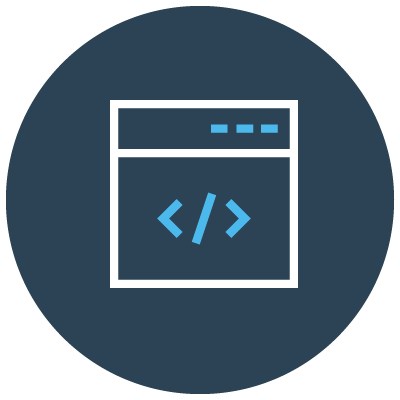 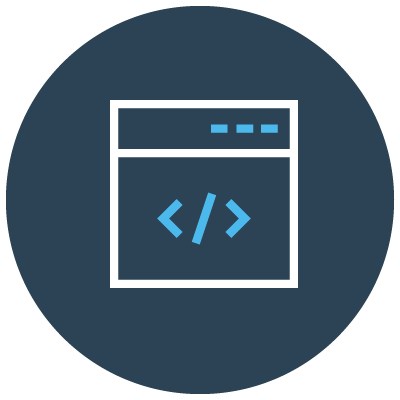 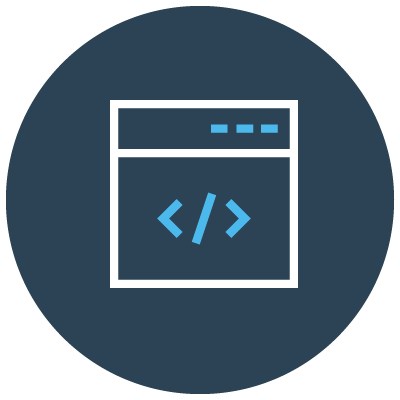 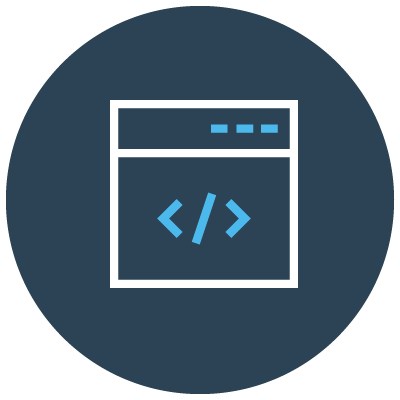 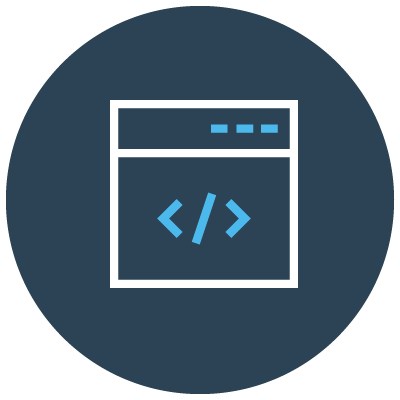 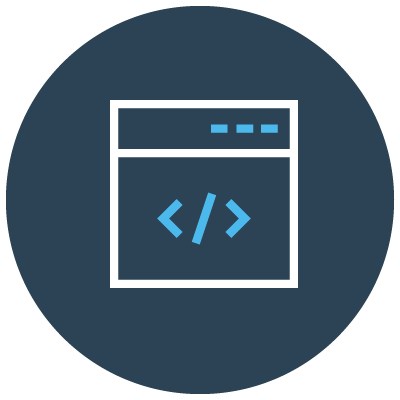 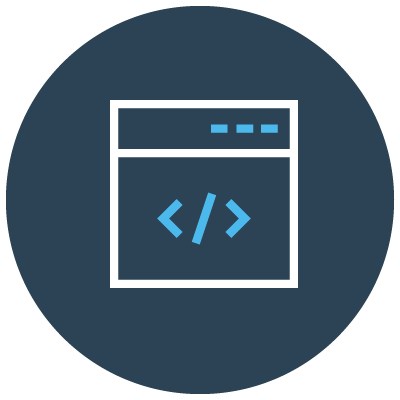 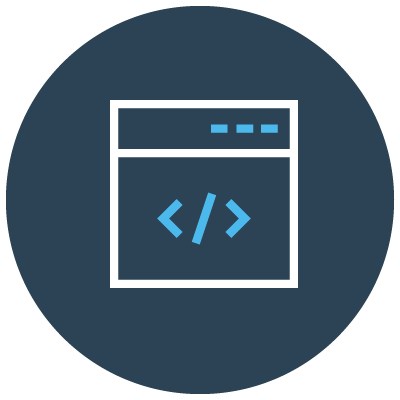 Fully Modeled Use Cases
Hepatitis C, Cancer, Healthcare Surveys
Fully Modeled Use Cases
Hepatitis C, Cancer, Healthcare Surveys
Implementation Guides
For general use and for each use case
Technological Strategies
To develop scalable and extensible architecture
Technological Strategies
To develop scalable and extensible application
Agile Development: Iterative Design-Build-Test Cycles (test case: Hepatitis C)
CCDS: Core Clinical Data Set
USCDI: US Core Data for Interoperability
APIs: Application Programming Interfaces
FHIR: Fast Healthcare Interoperability Resources
PRODUCTS:  Reference Architecture, Reference Implementation
(Open Source Software) &  Balloted Implementation Guides, Roadmap for Scalability and Sustainability
National Test Collaborative
Including a variety of clinical organizations and their EHR platforms
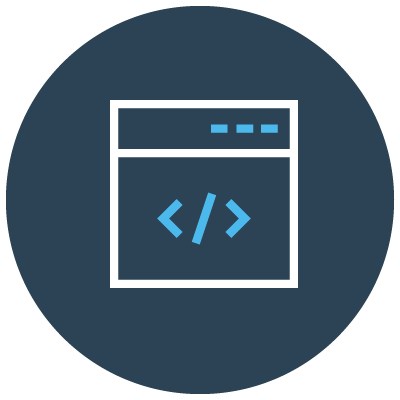 Software
Clinical organization
EHR platform
Other testing partners (e.g., public health departments, registries, health IT developers, etc.)
Evaluation Planning
Measure and Evaluate
Relationship among Different IG Types and Basic FHIR Capabilities
http://hl7.org/fhir/us/medmorph/2022Jan/background.html
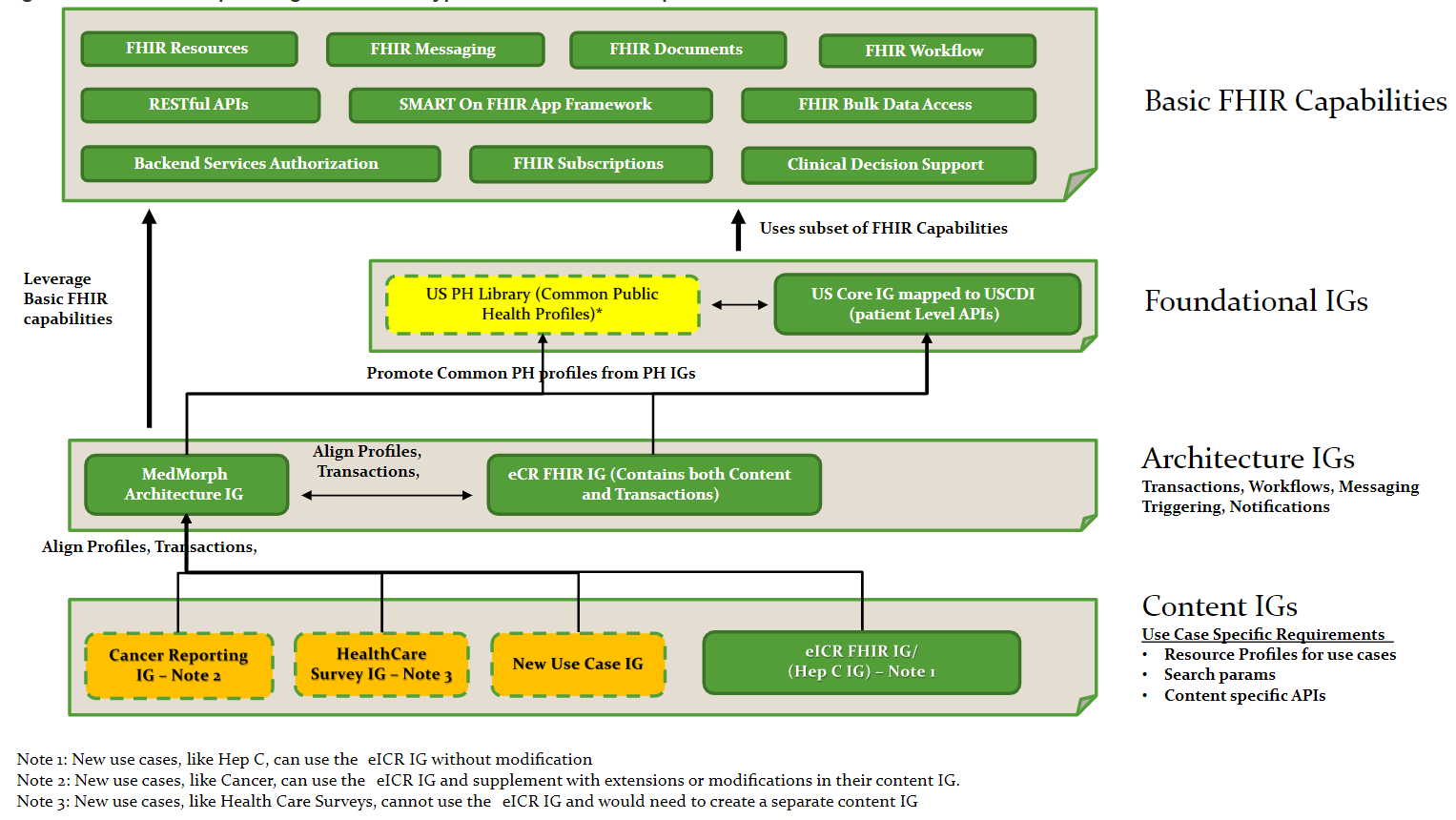 Appendix B: HL7 FHIR Resources
Helpful FHIR Links
FHIR Home Page & Summary:
https://hl7.org/fhir/
https://hl7.org/fhir/summary.html
FHIR Overview by user type:
General: https://www.hl7.org/fhir/overview.html
Developer: https://www.hl7.org/fhir/overview-dev.html
Clinical: https://www.hl7.org/fhir/overview-clinical.html
Architects: https://www.hl7.org/fhir/overview-arch.html
FHIR Implementation Guide Publishing: https://confluence.hl7.org/display/FHIR/IG+Publisher+Documentation
FHIR Implementation Guide Process Flow: https://confluence.hl7.org/display/FHIR/FHIR+Implementation+Guide+Process+Flow